Chapter 12
Presentation Aids
What are Presentation Aids?
Presentation aids are the resources beyond the speech words and delivery that a speaker uses to enhance the message conveyed by the audience
Visual aids such as pictures, charts, and maps
Audible aids such as music and sound effects
Olfactory aids for smell such as candles
Gustatory aids for taste such as food samples
3 Dimensional aids such as people or objects
What are Presentation Aids?
Must be used at the time when you are presenting the specific ideas related to the aid
Should be easy to use and easy to understand for the listener
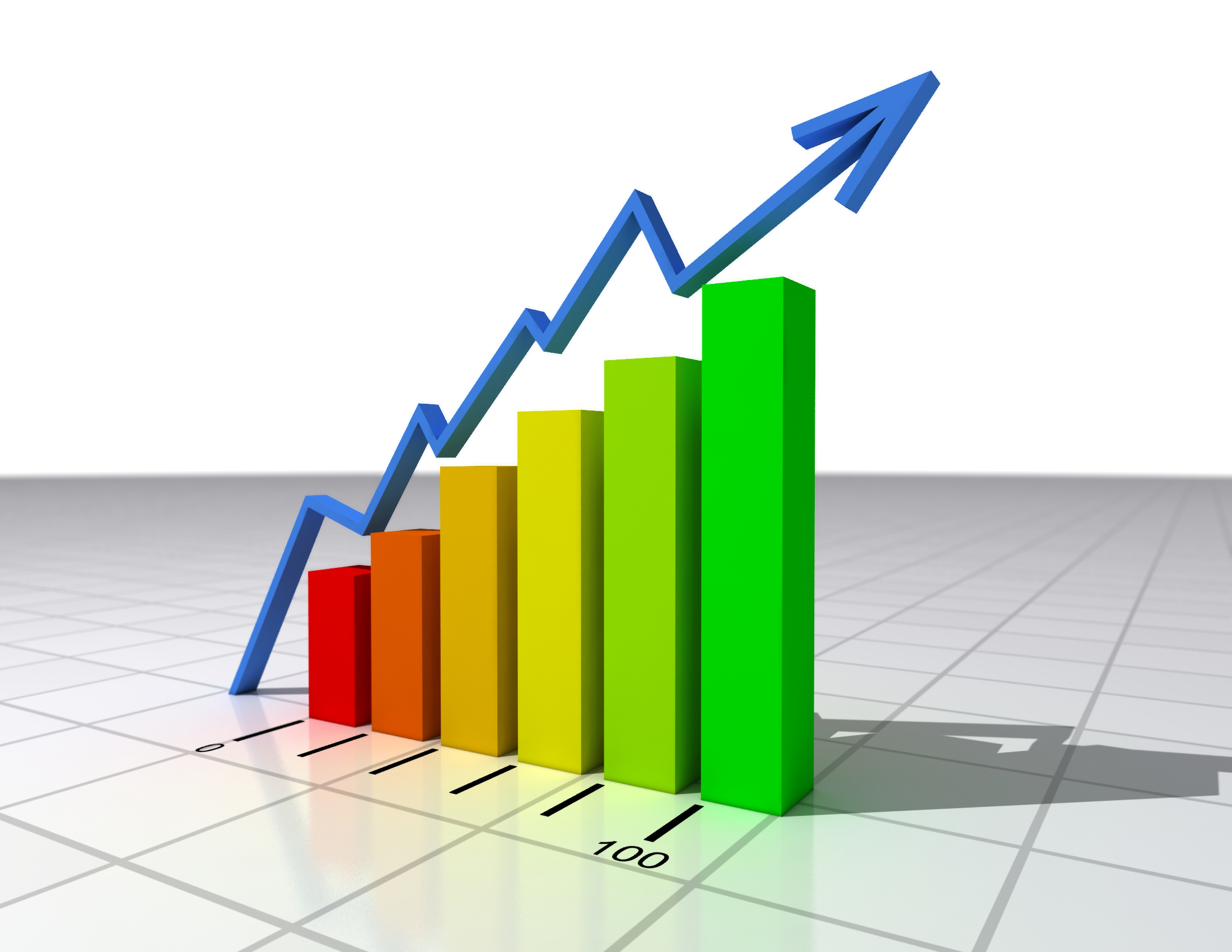 This Photo by Unknown Author is licensed under CC BY-NC
Functions of Presentation Aids
Improve Audience Understanding
Perception and interpretation are highly complex individual processes
Your presentation should be based on careful thought and preparation to maximize the likelihood that your listeners will understand as you intend them too
Clarify – clarify a message that may be complex or if the point is visual
Emphasizing – impresses the listener with the importance of the idea
Functions of Presentation Aids
Aiding Retention and Recall
83% of human learning occurs visually
Exposure to an image can serve as a memory aid to your listeners
Can boost the speaker’s memory while presenting as well
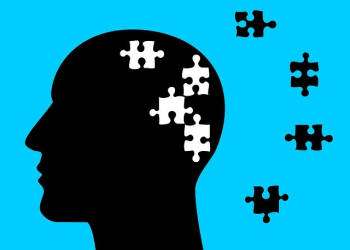 This Photo by Unknown Author is licensed under CC BY-NC-ND
Functions of Presentation Aids
Adding Variety and Interest
Increases interest from the audience
Makes the speech about more than just words
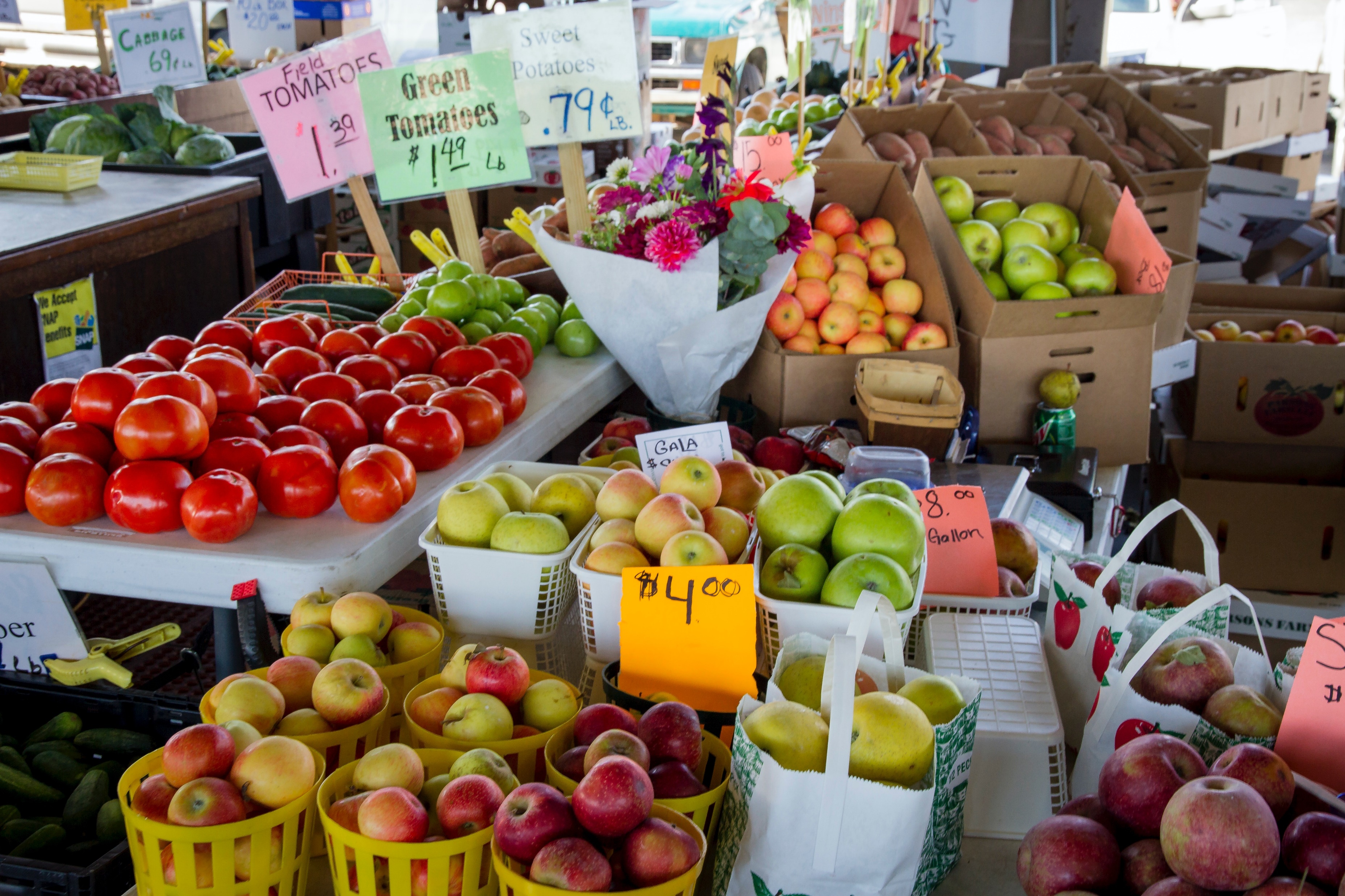 Functions of Presentation Aids
Enhances a Speaker’s Credibility
A high-quality presentation will contribute to your professional image
A poor presentation can appear unprofessional
Presentation aids that contain important information, are clear, clean and uncluttered
Ensure your information is cited if from an outside source
Avoid Problems with Presentation Aids
Use only as many presentation aids as necessary
Keep presentation aids within the limits of available technology
Be prepared to adapt to an uncomfortable or scary situation
When you display visual aids, explain what it shows, pointing out important features
Types of Presentation Aids
Charts
Commonly defined as a graphical representation of data or sketch representing an ordered process
Statistical Chart
Statistics should be kept as simple as possible and must be explained
Sequence of Steps Chart
Describing a process that involves several steps
Decision Tree
Show the relationship between ideas
Types of Presentation Aids
Graphs
Line Graph
Show trends over time
Bar Graph
Show the differences between quantities
Pie Graph
Depicted as a circle and are designed to show proportional relationships within sets of data
Pictograph
Use numbers or symbols to dramatize differences in amounts
Types of Presentation Aids
Diagrams
Drawings or sketches that outline and explain the parts of an object, process or phenomenon that cannot be readily seen
Be sure to explain any complicated elements
Maps
Useful if the information is clear and limited
Choose a map that emphasizes the information you need to deliver
Photographs and Drawing
Shows an unfamiliar but important detail
They should enhance the speech not just be present
Types of Presentation Aids
Video or Audio Recordings
These should aid the speech not be the speech
Avoid choosing clips that are too long
Practice with the audio or video clip
Cue the clip to the appropriate place before you begin the speech
The browser should be open and ready to play the clip
Give the audience context before playing any audio or video
Types of Presentation Aids
Objects or Models
Objects are anything you can hold up and talk about during your speech
Models are re-creations of the physical object (model of a heart)
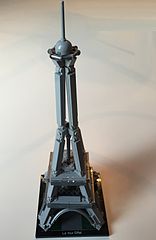 This Photo by Unknown Author is licensed under CC BY-SA
Types of Presentation Aids
Animals
Can be engaging to bring the animal discussed in the speech
Risks include unpredictable animal behavior, or audiences responding negatively
Speaker as Presentation Aid
Can use your own body to demonstrate an action
Other People as Presentation Aids
Ensure you have a volunteer prior to the speech
Plan the action with the other person so they know what is expected of them
Using Presentation Slides
Options for presentation slides include:
Prezi
Google Slides
Keynote for MACs
Adobe Acrobat Presenter
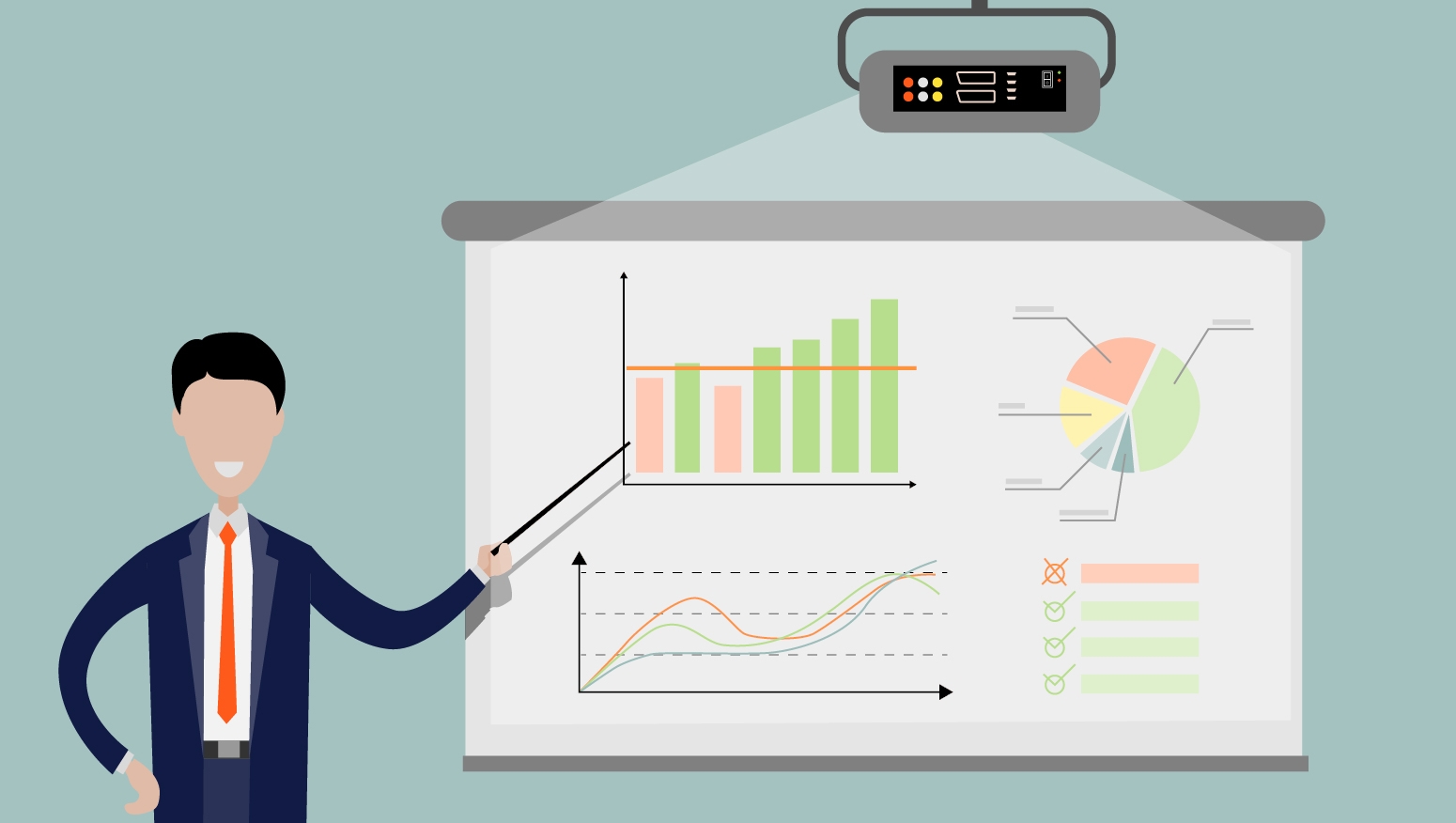 This Photo by Unknown Author is licensed under CC BY-SA-NC
The Advantages and Disadvantages of Using Presentation Slides
Advantages:
Visual and provides additional information to the audience
Captivates the audience’s attention
Creates emotion with images

Disadvantages:
Linearity of information making it hard to see relationships
Formatting of slides is a threat to accurate presentation of information
Too much information that requires the audience to read the slides
Creating a Quality Slide Show
Unity and Consistency
Single font for the visuals
Keep the slides simple
Balance the ability to create animation with the functionality
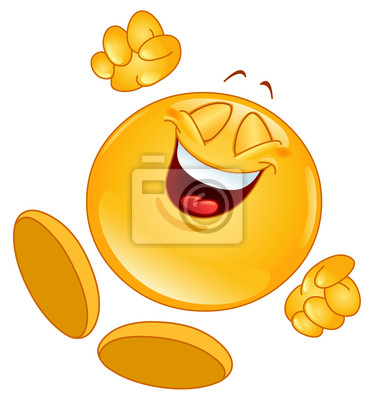 This Photo by Unknown Author is licensed under CC BY-SA-NC
Creating a Quality Slide Show
Emphasis, Focal Point and Visibility
Ensure the information is large enough for the audience to see
Don’t add excessive amounts of text
Only use as many slides as needed, 10 or few slides is appropriate
Contrast between the text and the slides is important for visibility
Font should be easily readable and familiar (Arial, Verdana)
Creating a Quality Slide Show
Tone
The attitude being conveyed by the slide, is this serious and sad or light-hearted
Scale and Proportion
Bullets mean items in the list are equal and sequence don’t matter, otherwise use numbers
Bullet points should be short
The graphs and font should be similar size
Creating a Quality Slide Show
Balance
Slide images and text should balance and be visually appealing
Rhythm in Presenting
Slides should be spaced out evenly in the presentation
Put reminders in your notes to change the slides for the new information
Don’t leave an image on the screen once you are done talking about it
Don’t watch the presentation rather than the audience
The presentation aid should support the speech not distract from it
Cite all graphics and pictures that are not yours or creative commons
Low-Tech Presentation Aids
Dry Erase Board
Ensure this is not a last-minute attempt at a presentation aid that is not prepared
Write large enough for the audience to see
Print legibly
Write short phrases
Flipcharts
Useful when you want to save what is written for later
Write large and legibly
Low-Tech Presentation Aids
Posters
Usually not the best way to approach a presentation aid
Hard for the audience to see and often hard to carry to the classroom
Handouts
Good for providing information the audience can take with them
Make sure handouts provide meaningful information
Bring enough for everyone in the audience
Never distribute during the speech, it is distracting and takes up time